روح القدس، روح خدا  ای مرجع صلح و صفا
قوت دهی، بر مردمان  شاهد شوی بر گمراهان
تو آتش سوزنده ای   هستی ده هر بنده ای
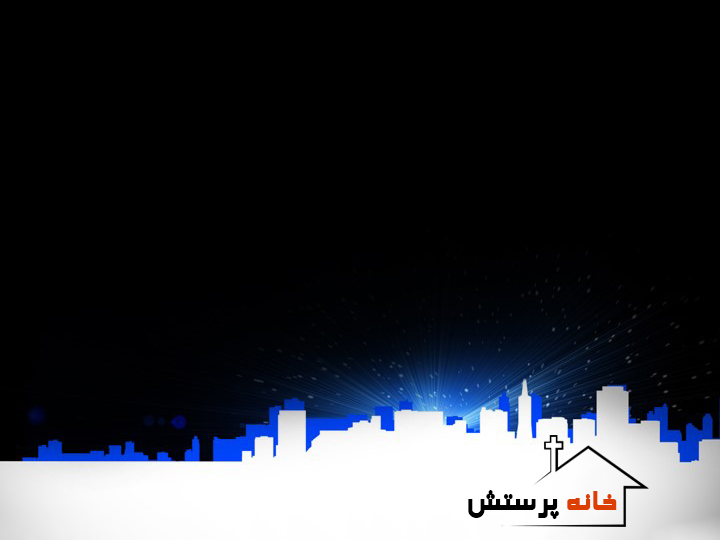 ساکن بشو در جان ما  ایمن بساز ابدان ما
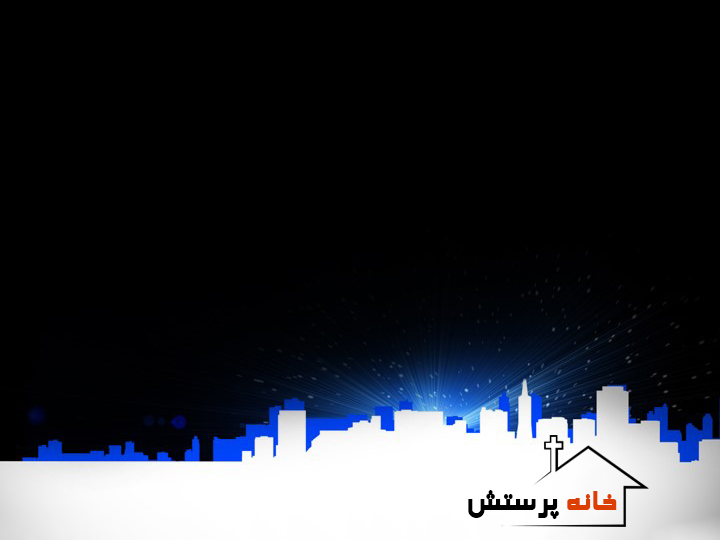 زینت ده هر جمع تو  نور دل هر شمع تو
از ناله های بی امان  تفسیر گویی تو در نهان
ای چشمه اعمال نیک  سرچشمه اقوال نیک
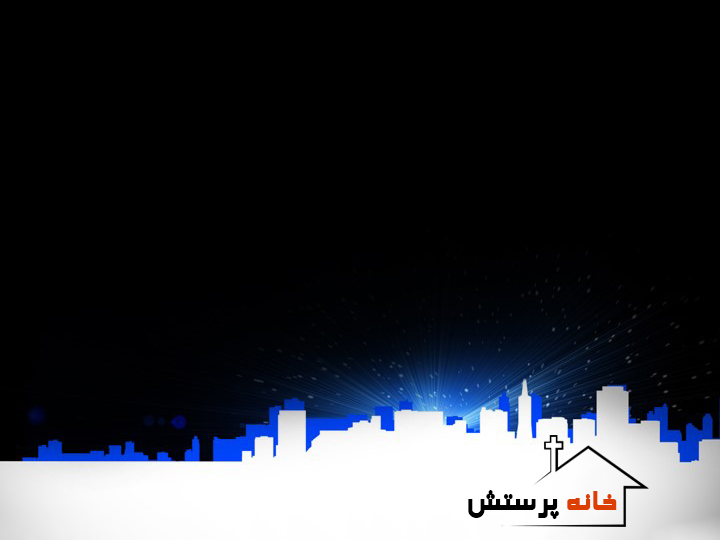 ذات گنه ظاهر کنی  اعمال دل طاهر کنی
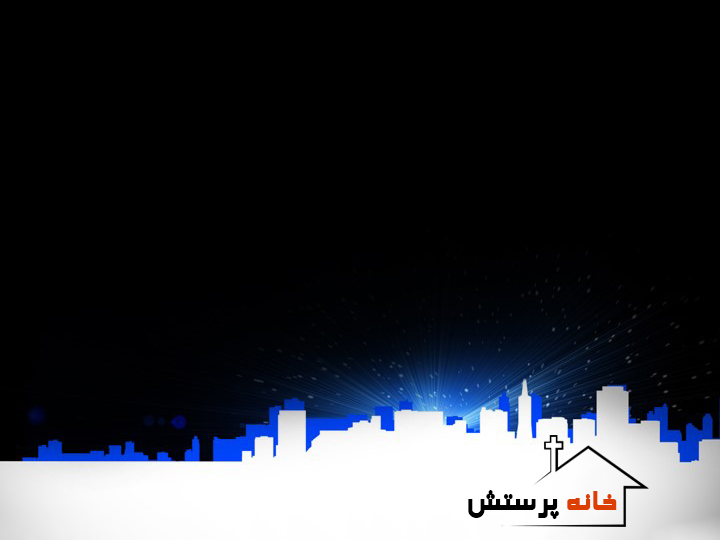 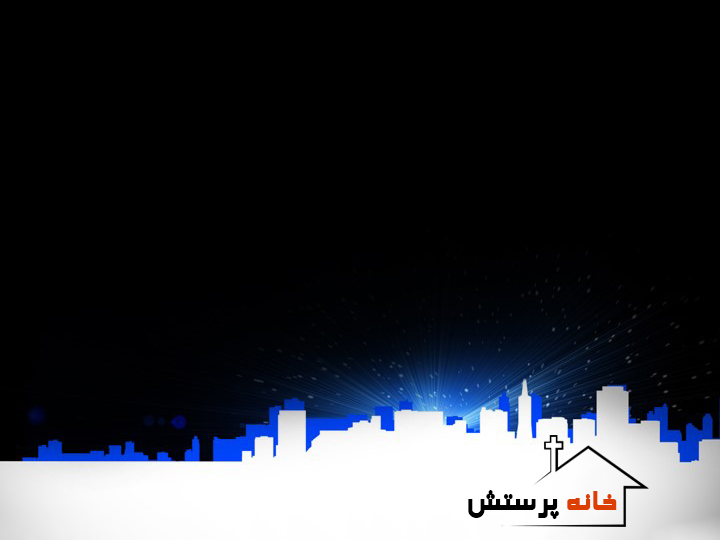 تازه کنی روح بدان  با خون عیسی هر زمان
از سیرت عیسی دهی  بر مومنینش آگهی
بر ما بدم آرامشی  حلم و محبت با خوشی
ایمان و خودداری بده  در مسکنت یاری بده
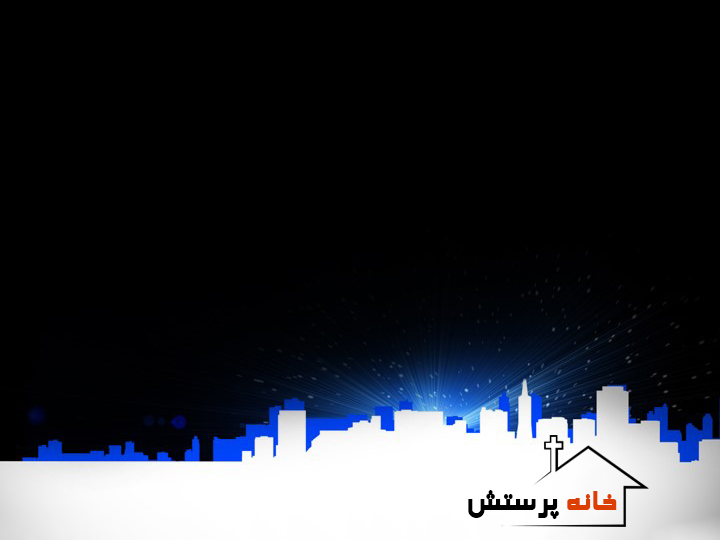